ATS STEM FRAMEWORK FOR TEACHERS
WP 3
What will we be talking about in this material? 


ATS STEM design principles 
Transversal competencies 
Formative assessment 

Digital assessment tools
Integrated STEM
1. ATS STEM design principles
1. Problem Solving Design and Approaches
2. Disciplinary and Interdisciplinary Knowledge
3. Engineering Design and Practices
4. Appropriate Use and Application of Technology
5. Real-world Contexts
6. Appropriate Pedagogical Practices
Designing school level implementations of ATS STEM must follow all 6 of the principles presented in this chapter. These principles are embedded in the implementation template, but it is still beneficial to be aware of the following principles.
1. Problem Solving Design and Approaches
Integrated STEM should provide student experience activities that include problem solving through both developing solutions and inquiry. Teaching can be organised around problems and issues that are of personal and social significance in the real world. Problem solving design and approaches include the desire to apply prior learning and life experiences and the curiosity to look for opportunities to learn and develop in a variety of life contexts.
2. Disciplinary and Interdisciplinary Knowledge
Integrated STEM education should require students to 

apply knowledge of mathematics, technology, science and engineering, 
design and carry out investigations, analyse and interpret data, and 
communicate and work with multidisciplinary teams.
2. Disciplinary and Interdisciplinary Knowledge
The integration of knowledge areas involves obtaining a final product greater than the sum of its individual parts. Designing integrated experiences providing intentional and explicit support for students is important in order to build knowledge and skills both within the disciplines and across disciplines.
2. Disciplinary and Interdisciplinary Knowledge
Students’ knowledge in individual disciplines must be supported. Connecting ideas across disciplines is challenging if students have little or no understanding of the relevant ideas in the individual disciplines. However, students are often disinterested in science and math if they learn in an isolated and disjointed manner, missing connections to crosscutting concepts and real-world applications.
2. Disciplinary and Interdisciplinary Knowledge
Currently, crosscutting connections remain implicit or can be missing all together. These crosscutting concepts include patterns:
cause and effect
scale, proportion, and quantity
systems and system models
energy and matter
structure and function, and 
stability and change.
2. Disciplinary and Interdisciplinary Knowledge
The complexities of STEM disciplines’ interrelationships are captured by the following:
Science is both a body of knowledge that has been accumulated over time and aprocess—scientific inquiry—that generates new knowledge. Knowledge from science informs the engineering design process.
2. Disciplinary and Interdisciplinary Knowledge
The complexities of STEM disciplines’ interrelationships are captured by the following:
Technology, while not a discipline in the strictest sense, comprises the entire system of people and organizations, knowledge, processes, and devices that go into creating and operating technological artifacts, as well as the artifacts themselves. Much of modern technology is a product of science and engineering, and technological tools are used in both fields.
2. Disciplinary and Interdisciplinary Knowledge
The complexities of STEM disciplines’ interrelationships are captured by the following:
Engineering is both a body of knowledge—about the design and creation of human-made products—and a process for solving problems. Engineering utilizes concepts in science and mathematics as well as technological tools.
As in science, knowledge in mathematics continues to grow, but unlike in science,
knowledge in mathematics is not overturned, unless the foundational assumptions are transformed. Mathematics is used in science, engineering, and technology.
2. Disciplinary and Interdisciplinary Knowledge
During the knowledge construction process, the teacher’s role is as a coach and facilitator rather than a dispenser of knowledge, as the focus is on problem-centred learning, inquiry-based learning, design-based learning, cooperative learning and other aspects, such as project-based and performance-based tasks.
2. Disciplinary and Interdisciplinary Knowledge
Making crosscutting STEM connections is complex and requires teachers to teach STEM content in deliberate ways so that students understand how STEM knowledge is applied to real-world problems. Crosscutting concepts provide students with connections and intellectual tools that are related across the differing areas of disciplinary content and can enrich their application of practices and their understanding of core ideas.
2. Disciplinary and Interdisciplinary Knowledge
Locating crosscutting practices will help students identify similarities in the nature of work conducted by scientists, technologists, engineers, and mathematicians, and could help students to make more informed decisions about STEM career pathways.
3. Engineering Design and Practices

Engineering design should be used as a catalyst to STEM learning. The model presented here will be utilised during the classroom application process. The steps followed during the engineering design process are: 

1. Groups define the problem, which requires understanding the needs of the “client” and all of the task constraints.
2. Groups brainstorm potential solutions or solution methods and select an initial design.
3. Engineering Design and Practices
3. Groups go through iterative cycles of building, testing and evaluating, and researching, which often leads to redesign. During the test and evaluate step(s), the task constraints are continually revisited to make sure that all the conditions have been met and that the solution adequately addresses the problem.
4. The final step in the process involves some form of public sharing of solutions and
solution methods.
4. Appropriate Use and Application of Technology
During the STEM integration process, technology can either be viewed as a tool to facilitate teaching or a product or service produced as part of classroom practices. Some examples of technology use in the classroom practices include the use of simulations and 3D technologies, developing robots, virtual reality and programming.
5. Real-world ContextsConnecting the discipline matter to real-life makes it more meaningful to students. Instead of being taught in a vacuum, disciplines should be brought to life through students needing to use it in order to solve real problems.The context for school level implementations in ATS STEM is the United Nations Sustainable Development Goals that direct action on the part of all nations towards improving life on our planet by 2030. Pilot schools are free to specify and define how they wish to approach this context.
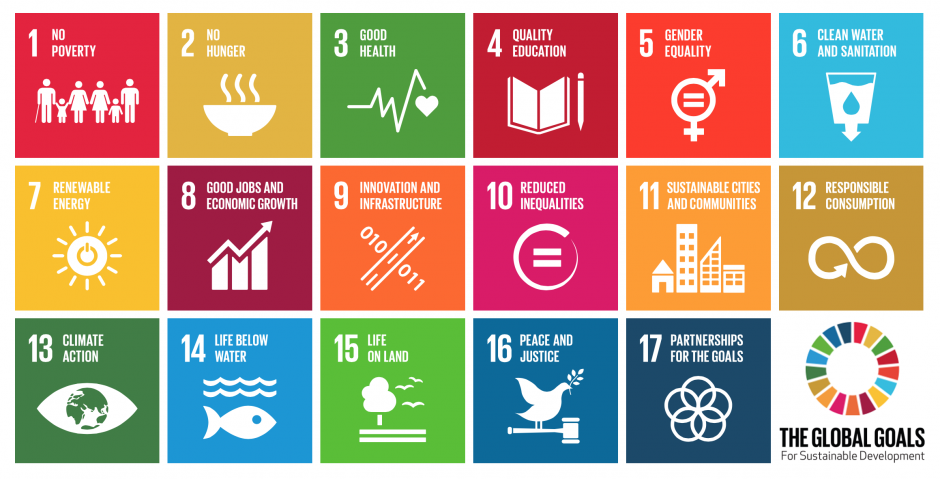 What: the goals of sustainable development. All goals are important and interconnected. In other words, one goal cannot be achieved without another.

Who: Goals are relevant for all of us: countries, municipalities, businesses, schools, you and me. Everyone can participate with their choices and by disseminating information about the goals and by promoting political decision making as a way to a better future.

Why: to make the world a better place for us all, acknowledging points of view of environment, human rights and economic.
AGENDA CARDS
The ATS STEM teacher training material provides Agenda 2030 cards that include three cards for each goal. 

The first card presents a summary of the goal. 
The second card provides a short task related to the goal. It is possible to build a circuit activity with these cards. 
The third card presents a broader task related to the goal.The cards can be found here: bit.ly/agendacards
ACTIVITY
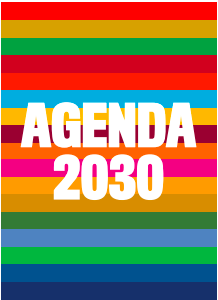 6. Appropriate Pedagogical Practices

A range of appropriate pedagogical and classroom practices can be applied, eg:  

Inquiry-based teaching method 
Project-based teaching method 
STEM-based modelling activities 
Teaching through instructional pedagogy
Teaching through the engineering design process 
Using authentic learning activities
6. Appropriate Pedagogical Practices

A range of appropriate pedagogical and classroom practices can be applied, eg:  

Teaching with grade-appropriate materials and encompassing hands-on, minds-on, and collaborative approaches to learning 
Using appropriate technologies, such as modelling, simulation, and distance learning to enhance learning experiences and investigations 
Creating products and/or solving problems that can be made or solved using engineering principles
Checklist for STEM principlesWhen designing an ATS STEM implementation, you do not have to acknowledge all the principles during each activity. However, you need to make sure that all boxes will be ticked during the two (or more) activities.
2. Transversal competencies
Collaboration
Problem-Solving
Creativity and innovation
Critical thinking	
Discipline Knowledge and Skills	
Self-regulation	
Communication	
Metacognitive Skills
It is no longer a case of simply knowing some facts in a single domain and/or how to use tools in order to stay effective and competitive in an increasingly complex society. For future STEM careers, it is the competencies that students should develop in their schooling years that matter the most. 

It is broadly recognised that integrated STEM education allows students to develop a range of transversal competencies. A competence is a complex ability that is closely related to performance in real life situations. The European Commission defines competences as a combination of knowledge, skills and attitudes, stating that:
Knowledge is composed of the concepts, facts and figures, ideas and theories which are already established, and support the understanding of a certain area or discipline.
Skills are defined as the ability to carry out processes and use the existing knowledge to achieve results.
Attitudes describe the disposition and mind-set to act or react to ideas, persons or
situations.
Collaboration 
Collaboration is the most frequently mentioned competence in integrated STEM
education research. Collaboration refers to working with someone to produce something, and it can be linked to or have an impact on other skills and competences.There is increasing emphasis on the importance of learning to work collaboratively and productively with others in groups for participating effectively in society.
Collaboration 

Peer collaboration can help students be successful with challenging tasks and move beyond their current state of knowledge. Furthermore, working collaboratively and team learning, in a spirit of co-creation, enhances key competences essential for the 21st century and can lead to benefits that are greater than the sum derived from the constituent parts. It can support people becoming enthusiastic promoters of inquiry-oriented learning and portraying positive views of science.
Problem-Solving
The second most frequently mentioned competency in integrated STEM education is problem-solving. Problem-solving can be defined as the process of finding solutions to difficult or complex issues. 
Integrated STEM should provide student experiences with activities that include problem solving through both developing solutions and inquiry. Teaching integrated STEM not only needs to focus on content knowledge but also to include problem-solving skills and inquiry-based instruction.
Problem-Solving

Teaching can be organised around problems and issues that are of personal and social significance in the real world. Adopting such an approach not only develops students’ problem-solving skills; it also helps to integrate meaningful content and leverages their ability to contextualise concepts to real-life situations.
Creativity and innovation 
The third competence identified as being central to integrated STEM is creativity and innovation. Innovation is a highly interactive and multidisciplinary process and/or product that rarely occurs in isolation and is closely related to everyday life. Students of all ages should be inspired to be innovative and entrepreneurial in their approach to generating ideas and applying them to solving problems and helping develop sustainable responses to society’s challenges.
Creativity and innovation 
Cultivating the development of creativity can help develop literacy, digital competence, entrepreneurship, cultural awareness and expression competence. For example, competence in cultural awareness and expression involves having an understanding of and respect for how ideas and meaning are creatively expressed and communicated in different cultures and through a range of arts and other cultural forms.
Critical thinking

Critical-thinking is referred to in the studies as one of the core competencies as often
as creativity and innovation. The importance of learning to think critically, to analyse and synthesise information in order to solve interdisciplinary problems is an important competence for participating effectively in society.
Discipline Knowledge and Skills
Disciplinary knowledge and skills not only refers to each discipline in isolation but also the combination of these disciplines. Indeed, the European Commission considers STEM competence which includes knowledge, skills and attitudes of STEM disciplines as one of the core lifelong learning competences.
Designing learning experiences for students that engage them in authentic, real-world design challenges enables the development of these core skills and disciplinary knowledge across and between the combined STEM disciplines.
Self-regulation

Self-regulation refers to self-management and self-development, which includes the personal skills needed to work remotely, in virtual teams; to work autonomously; and to be self-motivating and self-monitoring.
Self-regulationOne aspect of self-management is the willingness and ability to acquire new
information and skills. In addition, social and emotional skills, such as empathy, self-
awareness, respect for others and the ability to communicate, are becoming essential as classrooms and workplaces become more ethnically, culturally and linguistically diverse. It is noteworthy that these non-cognitive skills serve to promote the acquisition of cognitive skills early in a child's development but the relationship does not appear to be reciprocal.
Communication
It is undeniable that communication is an inevitable part of our daily lives. It is not only an inevitable part of social relationships but also a significant part of work life success, as employers value the ability to communicate clearly and appropriately.
Communication
A skilled communicator selects key pieces of a complex idea to express in words, sounds, and images as a way to build shared understanding. Skilled communicators negotiate positive outcomes with others through social perceptiveness, persuasion, negotiation, instruction, and service orientation. 

The importance of being able to communicate skilfully cannot be underestimated. In fact, as our classrooms and workplaces become more ethnically, culturally and linguistically diverse, the ability to communicate across these diverse populations is paramount.
Metacognitive Skills

Metacognition is defined as the scientific study of an individual’s cognitions about his or her own cognitions. Cognition is a mental process that includes memory, attention, producing and understanding language, reasoning, learning, problem-solving and decision making. It is often referred to as information processing, applying knowledge, and changing preferences. The development of metacognitive skills deserve greater attention when one considers that metacognition and emotions play a critical role in learners' ability to monitor and regulate their learning about 21st century skills related to STEM content.
ALIAS
List the transversal competencies of your local curriculum. 
1. Form groups of 4 teachers, and 2 pairs in each group. Each pair decides who is going to be the explainer and who the guesser.  
2. The explaining teacher picks a competence and tries to explain to the guesser what teaching and developing that competence means and looks like in practice.
3. After 2 minutes, it is time to let the other pair try. The pair that guesses the most competencies correctly wins the game. 
The activity aims to disclose the thinking of teacher colleagues.
ACTIVITY
3. Formative assessment
For formative assessment to be valid, it must lead to further learning. If a formative assessment does not support student learning, it cannot be said to be valid for its intended purpose. Thus, attention to student learning that occurs as a result of formative assessment is an essential part of the assessments validity.
Given the importance of consequences for establishing validity in formative assessment, and the central role that feedback plays in formative assessment, a consideration of what constitutes effective feedback is warranted. Arguably, the only important thing about feedback is what learners do with it. While there is no way to guarantee that students will make use of feedback in a given situation, there are some forms of feedback that stand a greater chance of being effective than others.
Situating feedback
Pay attention to articulating ultimate goals for students (“Feed Up”)
Give students an indication of their progress (“Feed Back”)
Show students where they should move to next (“Feed Forward”)

Attention to the ultimate goal is essential when providing students with feedback. If feedback is not focused on advancing students’ progress towards goals, then it cannot be used to improve student learning.
Feedback categories
Feedback about a specific task 
Feedback about a process
Feedback related to self-regulation
Feedback directed at the personal self.
Feedback related to process and self-regulation is most helpful in advancing student learning. Limited task-oriented feedback may also be useful; however, feedback directed at the personal self is not helpful because it focuses on the student as a person rather than being directed towards the instructional goal (e.g., “You did a great job!”).
Timing feedbackTime is also an essential variable contributing to the use of feedback by students. Teachers must plan for and organise time both to provide feedback, and to help students to make sense of and use the feedback. If feedback is provided to a student, but the lesson immediately moves on, there is no real opportunity for the student to learn from the feedback that was provided.
Formative assessment as cyclical process Formative assessment is a cyclical process involving the elicitation of evidence, interpretation of evidence, and action based on that evidence. There are 5 strategies supporting this process:
Clarifying, sharing, and understanding learning intentions and criteria for success
Engineering classroom discussions, questions, and tasks that elicit evidence of learning
Providing feedback that moves learners forward
Activating students as instructional resources for one another
Activating students as owners of their own learning.
ASSESSMENT PIE CHART1. Individual workWrite down how the aspects/methods of assessment are currently implemented in your teaching. Place the aspects in the “nutritious assessment pie chart”, according to how big each slice is of your overall assessment practice.2. Group workForm small groups of 2-4 teachers. Move forward to the next pie chart and come up with a recommendation of how the situation should be. In other words, create an ideal “nutritious assessment pie chart”.3. DiscussWhich aspect is the most central / important, and why? Compare the individually made chart and the one produced together. How does the current assessment practice differ from the shared ideal one? What could or should be done to reconcile these differences?
ACTIVITY
4. Digital assessment tools
Digital tools and formative assessment  

In ATS STEM, digital tools are utilized to support formative assessment.
Functions of digital tools
Formative assessment strategies
Competencies are defined in each country, eg
- problem-solving
- innovation - creativity
- communication
- critical-thinking
- meta-cognitive skills- collaboration
- self-regulation
Recommended features of digital assessment tools
Functional Supports 1) sending and displaying (eg. a classroom response system where students reply to items using phones or tablets and results are displayed for the class), 2) processing and analysing (eg. a data dashboard summarizing student performance), and 3) interactive environment (eg. software for allowing students to explore geometrical drawings).
Recommended features of digital assessment tools
Flexible Supports the assessment of different types of learning.
PracticalRequires teacher professional development but is relatively easy and cost effective to use.

UsefulHelps to improve learning by facilitating timely feedback focused on learning outcomes.
Examples of digital assessment tools
TagCrowd
Competences: Problem-Solving, Communication, Metacognitive skills
Used to create word clouds from a document, from a URL link or from a text. Available in several languages.
https://tagcrowd.com
Examples of digital assessment tools
Google Forms
Competences: Collaboration, Problem-solving skills, Communication
Used to design and distribute questionnaires online through a link that can be sent by email or by placing it on a website. You can also extract the results in a spreadsheet for data analysis.
https://docs.google.com/forms
Examples of digital assessment tools
Sketch up
Competences: Creativity and innovation
Used for 3D modeling in architecture, video games, civil engineering. Possibility of publishing the models.
https://www.sketchup.com
Examples of digital assessment tools
Kahoot and Plikers
Competences: Collaboration, Communication
These are free tools for Android or iOS that allow students to answer tests and questions in a simple and dynamic way. The answers are obtained in real time creating a playful learning. It allows team working on diverse subjects.
https://kahoot.com
https://get.plickers.com
Examples of digital assessment tools
App Inventor
Competences: Creativity and innovation, Problem-solving, Critical thinking
Intuitive visual programming environment to create Android apps easily. This way the students will be able to become familiar with the development of software and create technology.
https://appinventor.mit.edu
Examples of digital assessment tools
Nearpod
Competencies: Collaboration, Problem-Solving, Self-regulation
Gives the option of creating exercises that students can access from their devices and collaborate among them in real-time (through collaboration board). Every answer can be displayed on the teacher's smartboard or projected screen.
www.nearpod.com
Examples of digital assessment tools
Padlet
Competencies: Collaboration, Problem-Solving, Creativity and innovation, Critical thinking
Teachers can create special brainstorm sessions where they invite students to discuss some topics. It has a feedback tool to provide an assessment of students’ work.
https://padlet.com/dashboard
Examples of digital assessment toolsGoLabz
Competencies: Problem-Solving, Critical thinking, Discipline Knowledge and Skills,  Communication, Metacognitive Skills
Tool that can be used to create lessons or projects of longer duration including all 5 stages of the inquiry-based process so the students can follow the engineering process to go through all the stages according to the materials a teacher can choose to display and include activities that boost their transversal and 21st century skills. It allows the integration of multiple tools serving different purposes (to check their transversal skills development) and give statistical data to the teacher. In this way, the teacher communicates the engineering process to the student and the student can follow it and employ various tasks to reach a solution.

https://www.golabz.eu
Examples of digital assessment tools
Glogster EDU
Competencies: Creativity and innovation
Global education platform that allows students and educators to create interactive online posters that include text, photos, videos, graphics, sounds and much more. Students and teachers have the opportunity to use Glogster as a vessel for creative thought, critical thinking, and problem solving by using images and other media to initiate student participation.
https://edu.glogster.com
Examples of digital assessment tools
Tiki Toki
Competencies: Creativity and innovation
Free web-based software that allows anyone to create interactive and visually stimulating timelines.Students and teachers can implement images and other effects to customize either personal timelines, or ones that focus on educational subject matter.
http://www.tiki-toki.com
More examples and inspiration of digital assessment tools can be found eg from www.toptools4learning.com.
5. Integrated STEM
5.1 Why integrated STEM?
Integrating STEM disciplines  (science, technology, engineering, and mathematics) is a central concern of educational policy makers across the world. Different reasons are provided to justify support to promote STEM education, for example: 
catching up with economic competition, 
social, environmental and/or economic development, 
innovation, 
attracting STEM students for job markets, and
reducing the gender gap in STEM
There is global recognition within the labour market of the imminent shortages of STEM workers at all levels, both those working in professional and in other roles. 
Demand for STEM professionals and associate professionals is expected to grow more than 2.5 times the rate of the overall labour market through 2025.
When the traditional barriers between STEM disciplines are removed, integrated curriculum provides opportunities for less fragmented, and more relevant, stimulating experiences for learners. STEM integration means simultaneously developing multiple STEM learning objectives in learning experiences. Context should be the backbone of STEM education. This requires that the chosen contexts should imply complex phenomena or situations via tasks that require students to use knowledge and skills from multiple disciplines.
5.2 Benefits
STEM education strengthens student skills for transferring knowledge acquired between different contexts. Integrating all four STEM disciplines improves student knowledge in the different STEM disciplines and facilitates their connection. 

While this approach has many benefits, it is difficult to implement as the traditional segmented or ‘silo’ approach to the delivery of curriculum disciplines has dominated educational systems in many countries. Educational systems currently fail to help students understand how to solve real-world problems using knowledge gained through STEM disciplines.
SPEED DATING
Ask teachers to stand up during the activity. Print a list of questions or display the questions on a screen. For the first chat round, ask teachers to find a colleague that they don’t usually discuss with or they don’t work with often. As a facilitator, time 2 minutes and then ask the teachers to change their chat partner. Repeat.  Questions:  
What is your biggest professional strength related to interdisciplinary teaching?
What is your biggest professional challenge related to interdisciplinary teaching?
What aspect of STEM intrigues you the most?
What aspect of STEM are you the most skeptical of?
What do you hope to achieve by participating in the ATS STEM project? 
What are your worries about participating in the ATS STEM project? 
What kind of experience do you have of interdisciplinary teaching?
ACTIVITY
GRAFFITI WALL
Divide teachers randomly around four tables. Each table has a large blank sheet of paper with a heading on it, and each teacher has a marker pen. Headings are: 1) STEM and the future of work life, 2) STEM and real-world contexts, 3) Disciplinary vs. interdisciplinary learning, and 4) Gender gap in STEM related careers.
ACTIVITY
1. Silent work for 7 minutes: Teachers circulate their table slowly and write or draw thoughts, points of view, ideas, questions and comments about the heading (concrete or abstract).
2. Changing tables, silent work continues for another 7 minutes. 
3. Silently inspect the graffiti on different tables for 5 minutes.
4. Ask teachers to choose a table that interests them the most, and then to have a group discussion about that graffiti.
lack of time to teach STEM
lack of instructional resources
lack of professional development
lack of administrative support
lack of knowledge about STEM disciplines
lack of parental participation
reluctance of teachers to collaborate.
5.3 Challenges
There are a range of perceived barriers and challenges that seem to be impacting the implementation of an integrated STEM approach which include:
pressure to prepare students for exams and tests
insufficient technical support for teachers
school space organisation (classroom size and furniture, etc.)
budget constraints in accessing adequate content and materials for teaching
lack of pedagogical models of how to teach STEM in an attractive way
NEGATIVE BRAINSTORM VS OPPORTUNITIES FOR IMPROVEMENT
This activity serves as a tool to dissolve presumptions, doubts and fears regarding everything that could go wrong when designing, implementing and assessing STEM projects. 

1. Brainstorm different ways to fail in designing, implementing and assessing STEM projects. Use bullet points or numbers when making notes. 

2. Now, have another brainstorm where you create solutions to the threats listed in the previous phase. Aim to be as realistic as possible. So, if the challenge is “insufficient funding for field trips”, the solution should be more constructive than just “more money”; instead aim to come up with more creative solutions such as “utilizing online visits”.
ACTIVITY